Conférence de territoireEnfance-Jeunesse
Diagnostic et perspectives
de développement


6 février 2017
En décembre 2016, la communauté de communes du Savès a resigné un contrat enfance jeunesse pour une durée de 4 ans avec la CAF du Gers

Au préalable, un diagnostic de territoire a été élaboré pour déterminer les contours de ce nouveau contrat à vocation éducative
2
[Speaker Notes: Signé le 9 décembre à Auch
3ème CEJ depuis 2008
Diagnostic obligatoire, demandé par la CAF dans le cadre du CEJ destiné à réaliser un étét des lieux (pts forts pts faibles)]
CAFLes domaines d’interventions et les aides
Contrats enfance jeunesse signés avec les collectivités 
(PS cej)
Aides logement
Allocations Familiales
Handicap
RSA
Prestations de services  versées aux  gestionnaires (assos et collectivités) PSO-PSU
Secours et prêt
Aides diverses
3
[Speaker Notes: Résumé non exhaustif
Vert : aides collectives
Bleu : aides individuelles]
Le contrat enfance jeunesse
4
Le CEJ : qu’est-ce que c’est ?
Un contrat de cofinancement (collectivité/CAF) visant à améliorer et développer l’offre d’accueil des enfants de 0 à 17 ans révolus

Grâce notamment à :
Une réponse adaptée aux besoins des familles
Un encadrement de qualité
Une implication des enfants, des jeunes et de leurs parents dans la définition des besoins
Une politique tarifaire accessible aux enfants des familles les plus modestes
5
[Speaker Notes: Au-delà de l’aspect financier le CEJ permet un accompagnement qualitatif des actions éducatives
Tarifs raisonnables sur le Savès notamment sur le périscolaire (0,45€ à 1.05€ en ALAE  - de 4 à 12€ avec repas en ALSH)]
Le CEJ : qu’est-ce que c’est ?
La finalité :

contribuer à l’épanouissement des enfants et des jeunes et à leur intégration dans la société
6
[Speaker Notes: Rejoint les valeurs de l’éducation populaire]
Le diagnostic de territoire
7
Le diagnostic de territoire
Pour collecter des informations et analyser, entre autres, les données suivantes :
L’analyse de situation des associations partenaires
L’analyse des besoins de la population
Les données sociodémographiques du territoire
L’intégration de la  politique EJ dans la future convention territoriale globale
Les changements/évolutions nécessaires de politique éducative
8
[Speaker Notes: Anticiper les évolutions du territoire

Convention territoriale globale signée avec la CAF en 2015 destinée à englober le CEJ et l’ensemble de l’action sociale CAF sur le territoire la CTG du Savès inclus 3 thématiques choisies : logement, la mobilité, le service à la personne]
Le diagnostic de territoire : qu’est ce que c’est ?
Le diagnostic partagé est un outil pour définir, en concertation, des  préconisations en matière éducative sur les 4 années à venir

Le diagnostic doit prendre en compte les évolutions par rapport au diagnostic précédent : 
Pour le périscolaire
Pour l’extrascolaire
Pour la petite enfance 
Pour l’action jeunes
9
Le diagnostic de territoire : Méthodologie
Réalisation du diagnostic en interne
Soutien et accompagnement par la CAF du Gers tout au long du processus

4 étapes principales :
Elaboration d’un questionnaire à l’intention des familles
Collecte des données et entretiens avec les partenaires du territoire
Traitement de l’ensemble des données recueillies
Synthèse et étude des résultats, élaboration des préconisations
10
[Speaker Notes: Pas de cabinet de conseil]
Finalité du diagnostic
11
[Speaker Notes: Etat des lieux de l’offre existante et qui sert à déterminer les besoins supplémentaires]
Le diagnostic de territoire : éléments sociodémographiques
Le Savès, c’est :
32 communes

≈ 9500 habitants

52 animateurs CC
9 animateurs MJC
2 animateurs BPL
2 animateurs «Bouton d’or »
7 animatrices 123 soleil
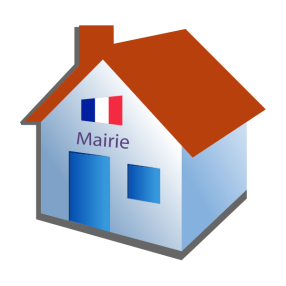 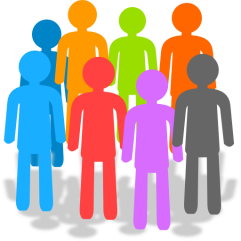 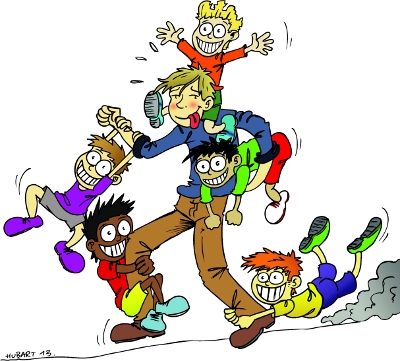 12
[Speaker Notes: Un peu plus de 9500

Ok pour les effectifs]
Le diagnostic de territoire : éléments sociodémographiques
12 écoles primaires
1 école primaire privée sous contrat
1 collège
1 lycée professionnel

1522 élèves à la rentrée 2015
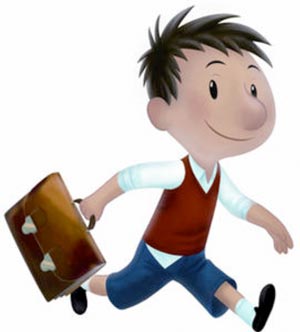 13
Répartition de la population du Savès en 2012
14
[Speaker Notes: 0-3 ans 385 / 4,06 %
4-6 ans 335 / 3,53 %
7-11 ans 835 / 8,80 %
12-18 ans 739 / 7,79% 
19-25 ans 352 / 3,71% 
26-60 ans 3925  / 41,38  
+ de 60 ans 2915 / 30,73 %
Total 9486]
Le diagnostic de territoire : éléments sociodémographiques
Une population en            de 1,5% entre 2007 et 2012
1 ménage sur 2 réside dans le territoire depuis moins de 10 ans
Une densité de population faible : 28,7     hab/km²
Une baisse sensible des 15-45 ans mais un maintien des 0-14 ans
Les couples avec enfants et les familles monoparentales représentent 56% de la population totale
15
[Speaker Notes: Densité en dessous de la moyenne du Gers
Démographie + importante que la moyenne]
Le diagnostic de territoire : éléments sociodémographiques
Taux de chomage en 2012 : 8,8% 
	Les femmes plus touchées par le chomage que dans le reste du Gers

30,2% des femmes ont un emploi à temps partiel - 9,1% pour les hommes

Un taux de pauvreté de 12,2% en 2012 
	(13,9% pour la France)
16
[Speaker Notes: Seuil de pauvreté en 2012 : 987€/mois]
Le diagnostic de territoire : éléments sociodémographiques
Les secteurs du commerce, des transports et des services :  premiers employeurs du Savès devant l’agriculture

71,5% des actifs travaillent en dehors du territoire
	La plupart d’entre eux utilisent leur voiture

40% des foyers expriment un besoin en matière de déplacement au sein même du territoire
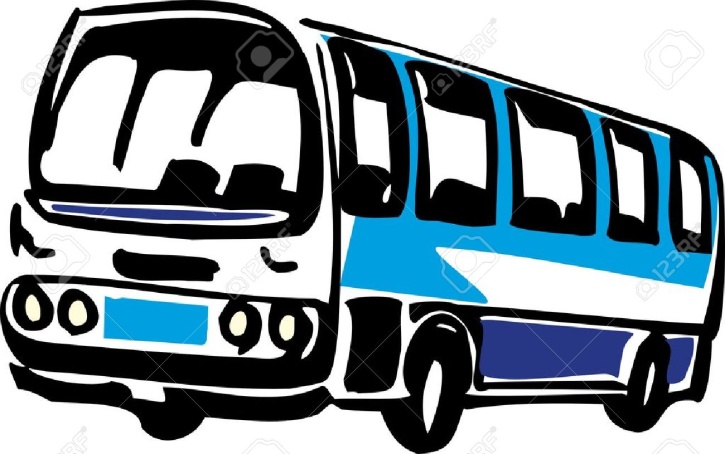 17
[Speaker Notes: Emploi agricole reste important sur le territoire
Pb de la mobilité fortement présent avec des transports en commun quasiment inexistant
Nombre important de personnes qui w à plus de 30km du domicile]
Analyse de l’offre 
et des besoins éducatifs
18
Les sources
665 questionnaires distribués aux familles 361 retournés, soit un taux de réponse de 54,3%
Samatan et Lombez représentent 44% des réponses
Questionnaire aux collégiens : 76% de réponses
Des entretiens avec les partenaires associatifs et institutionnels
L’ensemble de ces outils ont permis de dégager des pistes et des perspectives
19
La petite enfance
20
Petite enfanceL’offre éducative
Une crèche de 12 places (multi accueil)
Un relais assistantes maternelles (RAM) 
Un lieu d’accueil enfants parents (LAEP)

Les 3 services sont gérés par l’association 123 Soleil
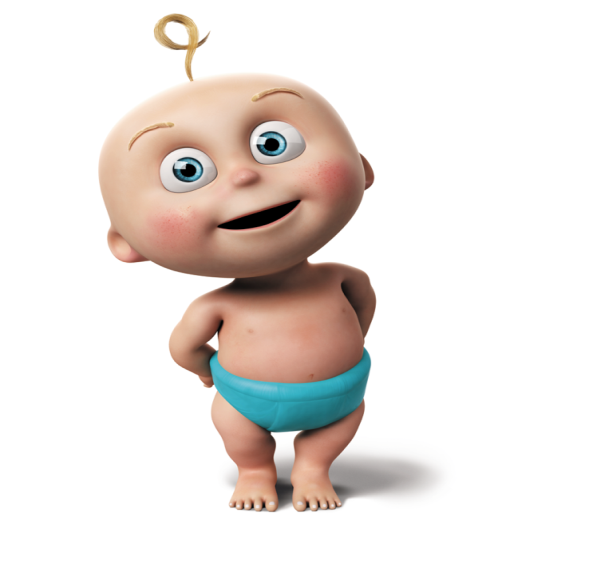 21
[Speaker Notes: Scolarisation des moins de 3 ans sur Mater Lombez]
Petite enfanceL’offre éducative
Des maisons d’assistantes maternelles (MAM)

Ces structures (hors CEJ) se sont développées ces dernières années et la question se pose de savoir comment  mieux les accompagner en lien avec la PMI et le RAM
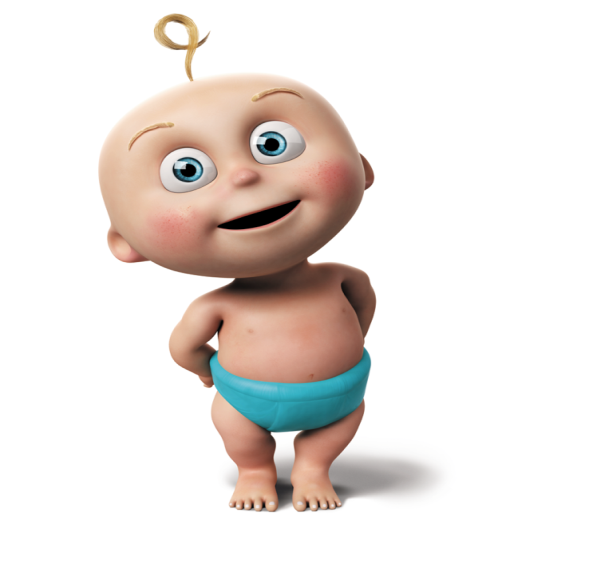 22
La crèche (multi accueil)Synthèse des points positifs
Un taux de fréquentation important

Des nouveaux-nés plus nombreux

Satisfaction des familles sur :
La qualité d’accueil
Les amplitudes d’ouverture
La localisation géographique
Les procédures administratives 
	(avec souhait de paiement par internet)
23
La crèche (multi accueil)Les axes d’améliorations/préconisations
Une meilleure communication
24
[Speaker Notes: Certaines améliorations sont en cours]
La crèche (multi accueil)Les axes d’améliorations/préconisations
Proposer  plus de formations
25
La crèche (multi accueil)Les axes d’améliorations/préconisations
Améliorer les locaux
26
[Speaker Notes: Question aujourd’hui tranchée car prévision de l’ouverture d’une nouvelle crèche avec l’embauche d’une chargée de mission pour étudier le projet avec l’accompagnement de la CAF]
Le RAMSynthèse des points positifs
Un service connu et reconnu
46 assistantes maternelles utilisent le service
Un accueil et des animations appréciées
Une satisfaction des familles sur les jours et horaires d’ouverture
27
[Speaker Notes: 93.6% des parents ayant une ASSMAT connaissent le service]
Le RAMLes axes d’améliorations/préconisations
Améliorer les locaux
Plus d’espace à Samatan
Une meilleure insonorisation à Lombez
28
[Speaker Notes: Travaux faits à Lombez pour l’insonorisation
Des travaux sont prévus sur Lombez qui vont demander une réorganisation pendant quelques mois (crèche à Samatan, RAM et LAEP sur la Ramondère)]
Le LAEPSynthèse des points positifs/ à améliorer
Succès rapide (fréquentation)
Satisfaction sur la bibliothèque d’emprunt
Satisfaction sur les thématiques de discussion proposées

A améliorer :
Une fréquentation aujourd’hui plus aléatoire
Une communication à améliorer et à pérénniser
29
[Speaker Notes: Pas de pourcentages nombre trop faible]
L’enfance
30
L’enfanceL’offre éducative
10 accueils périscolaires communautaires 

2 accueils périscolaires associatifs 
	(MJC Monblanc et association bouton d’or)

2 accueils extrascolaires (ALSH) associatifs
	 (MJC Monblanc et association bons p’tits loups)
31
[Speaker Notes: Fréquentation moyenne : + de 800 élèves]
Les TAP/ALAESynthèse des points positifs
TAP
Fréquentation importante : 87,8%
Satisfaction sur les activités proposées : 90%
Satisfaction sur  l’accueil des enfants : 95%
ALAE
Fréquentation importante : 63,5%
Amplitudes horaires satisfaisantes : 90%
Satisfaction sur les activités : 92%
Satisfaction sur l’accueil : 97%
32
[Speaker Notes: Résultats assos + CC
Fréquentation Alae comprend tous les jours 49% - ponctuellement 51%
Satisfaction sur les activités : 92% pour les enfants, 88% pour les parents (assos + interne)]
Les TAP/ALAESynthèse des points positifs
Une forte mobilisation des associations culturelles et sportives du territoire depuis 2013 sur les Temps d’activités périscolaires (TAP) :

11 partenaires en 2016-2017 pour environ 600 interventions durant l’année scolaire
33
Les TAP/ALAE
61% des répondants jugent que les enfants sont  globalement plus fatigués depuis la mise en place des nouveaux rythmes scolaires et l’instauration des TAP
34
TAP/ALAELes axes d’améliorations/préconisations
Tiré des questionnaires
Plus d’activités sportives
Des activités plus variées
Paiement par internet 
(comme cantine)
Des activités plus interessantes
Des lieux d’accueil à améliorer
Meilleure diffusion du projet pédagogique
35
[Speaker Notes: Demandes pas forcément contradictoires avec diapo précédentes : répondants satisfaits mais néanmoins en voudraient plus
Parmi les demandes : plus de musique par exemple, plus d’activités culturelles...
Projet péda : situations contrastées et niveaux de maitrise différents selon les sites]
TAP/ALAELes axes d’améliorations/préconisations
Tiré des entretiens
Améliorer la conception des projets pédagogiques (CC)
Plus d’échanges entre les sites
+ de formations spécifiques : secourisme, handicap
Améliorer la formation professionnelle
Mieux gérer les absences et les remplacements (CC)
36
Les centres de loisirs (ALSH)Synthèse des points positifs
Fréquentation soutenue sur les sites de Monblanc, Samatan (MJC) et Cazaux-Savès (Bons p’tits loups)
Satisfaction sur  :
Les horaires : 			MJC  95% - BPL 92%
Les activités proposées : 	86%
Les sorties : 			MJC  96% - BPL 99% 
L’encadrement des enfants :  	90%
L’accueil des parents :  		93%
Les procédures :	 	85%
La communication :		79%
37
[Speaker Notes: Comm :
Plaquettes
2) E mail
Affiches
internet]
Les centres de loisirs (ALSH)Les axes d’améliorations/préconisations
Locaux mieux adaptés, plus sécurisés
Une implantation Monblanc/Samatan non satisfaisante
Des séjours de 3 jours
Des stages
Une meilleure information sur les séjours
38
[Speaker Notes: Changer l’implantation 44,5% - sejours 3 jours 44% - stages 33% - séjours peu connus 30% -]
Les centres de loisirs (ALSH)Les axes d’améliorations/préconisations
Plus d’activités culturelles
Plus d’intervenants extérieurs
Pouvoir payer par internet
39
Les jeunes
40
Les jeunesL’offre éducative
Un accueil associé au collège (CLAC)

Un centre de loisirs (ALSH) avec :
Un local à Samatan
Des activités mercredis et vacances
Des séjours
Une compagnie de théâtre
41
[Speaker Notes: Fréquentation moyenne :]
Les jeunesSynthèse des points positifs
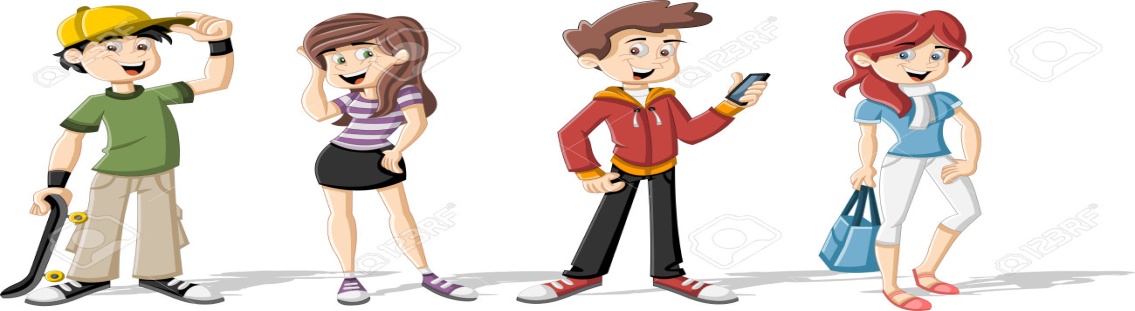 Une fréquentation générale en hausse
Un renforcement de l’équipe d’animation
La création d’un local spécifique
Une compagnie de théâtre active
Un événement «Sav’en geek» en voie de s’installer dans la durée
42
Les jeunesLes axes d’améliorations/préconisations
Une mixité à renforcer
Réaffirmer l’ancrage local par des actions décentralisées
Une fréquentation du local à améliorer
Des échanges à développer avec les autres structures jeunesse
Des partenariats à mobiliser  sur le public 17-25 ans
Une communication vers le public à améliorer
43
[Speaker Notes: Certaines améliorations sont en cours]
Les faits marquants du CEJ précédent2012-2015
Transformation des derniéres garderies en ALAE
Réforme des rythmes scolaires
Disparition de l’association les copains d’abord reprise de l’activité par la MJC de Monblanc
Rénovation des accueils de Laymont et Polastron
Création de la 1ère maison d’assistantes maternelles sur Samatan
Mise à disposition d’un local jeunes par la Mairie de Samatan
Création d’un lieu d’accueil enfants parents
Convention territoriale globale signée avec la CAF du Gers
Création d’un poste de direction sur la MJC de Monblanc
44
Financement du CEJ
45
Le CEJ : financements
Le CEJ représente pour la collectivité une aide pouvant aller jusqu’à environ 55% des sommes engagées, sur la petite enfance, l’enfance et la jeunesse

Le financement est réparti à 85% sur :
L’accueil des tout petits (crèche)
L’accueil des enfants (ALAE, ALSH)
L’accueil des ados (ALSH)

15% de l’apport financier de la CAF se porte sur le 
	diagnostic de territoire, la formation des animateurs, le pilotage (coordination)
46
Le CEJ : financements
47
Le CEJ : financements
Evolution de l’engagement financier de la Caf
48
Le CEJ : financements
L’aide sur le nouveau CEJ versée directement à la communauté de communes du Savès
2016
			223 091€
2017
			238 053€
2018
			229 262€
2019
			236 543€

Soit un total de 926 949€
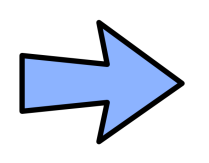 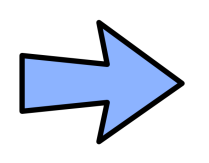 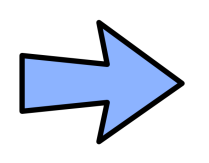 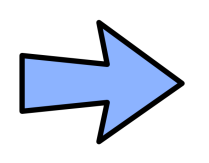 49
[Speaker Notes: Écart 2017-2018 dû au financement du poste de chargée de mission]
Le CEJ : financements
Les aides CAF complémentaires versées  directement aux structures d’accueil (prestations de service)

	
Environ 155 000€ par an 

Pour l’ensemble des accueils du 
territoire (multi accueil, accueils de 
loisirs)
50
Merci de votre attention
51